Гліцерин
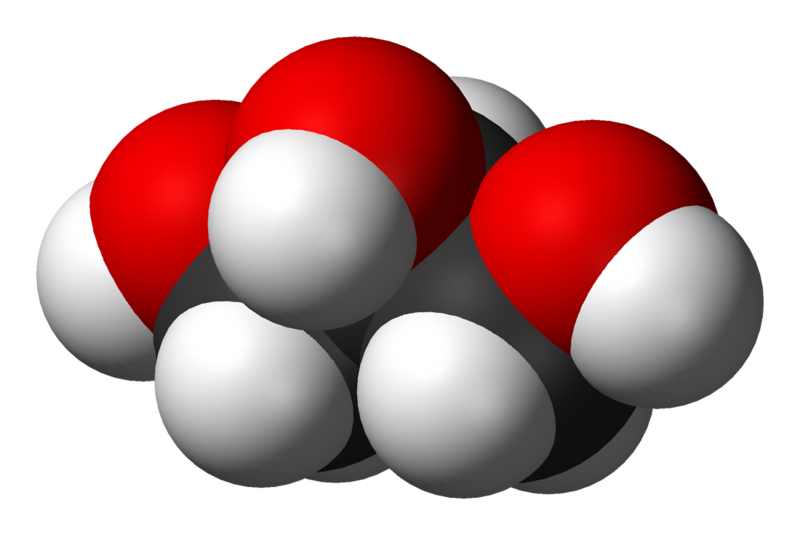 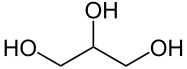 Зміст
Вступ
Опис продукту
Основні способи отримання
Хімічні властивості
Фізичні властивості
Сфери застосування
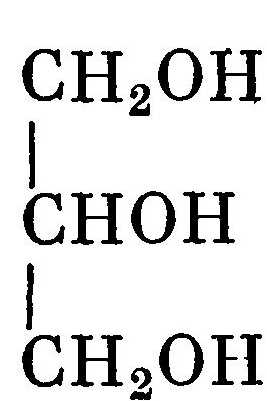 Вступ
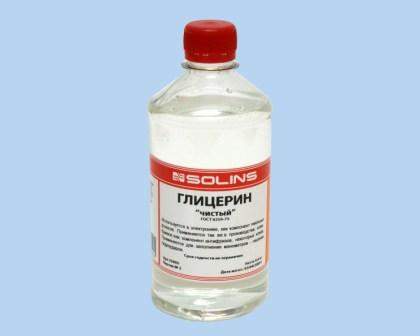 Гліцерин - дуже універсальний засіб, який знайшов своє застосування практично в усіх сферах нашого життя. 
Гліцерин і сьогодні знаходить усі нові області застосування, в яких виявляється значно зручнішим і оптимальним складовим, ніж колишні компоненти.
Гліцерин(від греч. Glycer-солодкий) [пропантриол- 1,2,3] є простим представником трьохатомних спиртів.
Опис продукту
Гліцерин - органічна сполука, що відноситься до поліолам.
Етилгліколь і гліцерин є найпростішими по структурі поліспиртами. Ізомерія трьохатомних спиртів визначається будовою вуглецевого ланцюга і положенням в ній трьох гідроксильних груп. Глицерин хімічна сполука з формулою HOCH2CH(OH) - CH2OH або C3H5(OH) 3. Простий представник трьохатомних спиртів.
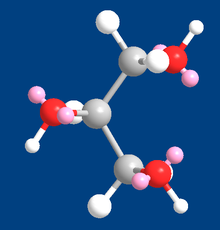 Основні способи отримання
1. Гідроліз рослинних або тваринних жирів(у присутності лугів або кислот)
Гідроліз у присутності лугів призводить до освіти натрієвою або калієвою солей вищих кислот - мила





2. Синтез з пропілену(промисловий спосіб)
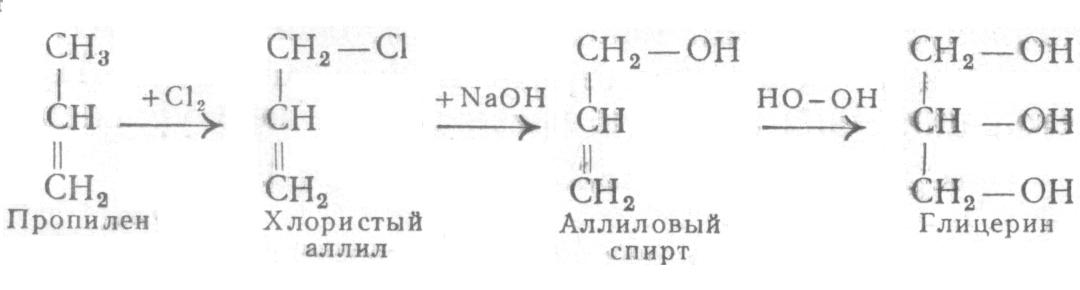 Хімічні властивості
Гліцерин вступає в реакції, характерні для одноатомних спиртів. Він горить з утворенням CO2 і води, реагує з активними металами з виділенням водню :
  CH2-OH                    CH2-ONa

     |                                  |

2 CH-OH + 6Na → 2 CH-ONa + 3H2

     |                                |

   CH2-OH                 CH2-ONa
Хімічні властивості
Гліцерин вступає в реакцію з галогеноводородами:


CH2OH - CHOH - CH2OH + HCl &#8594; CH2OH - CHOH - CH2Cl + H2O і з азотистою кислотою.
Хімічні властивості
При взаємодії гліцерину з азотистою кислотою утворюється важка масляниста, сильно вибухова речовина - тринироглицерин:
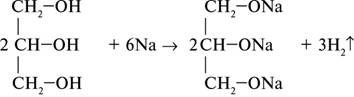 Хімічні властивості
Характерною реакцією гліцерину є утворення синього розчину при взаємодії з міді(II) гідроксидом Cu(OH) 2.
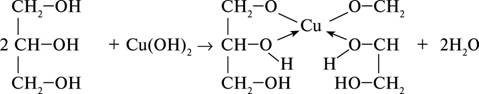 Хімічні властивості
При дегідратації він утворює токсичний акролеїн:

HOCH2CH(OH)-CH2OH  H2C=CH-CHO + 2 H2O
Фізичні Властивості
Гліцерин — безбарвна, в'язка, гігроскопічна рідина, необмежено розчинна у воді. Солодкий на смак, чому і дістав свою назву(гликос - солодкий). Добре розчиняє багато речовин.
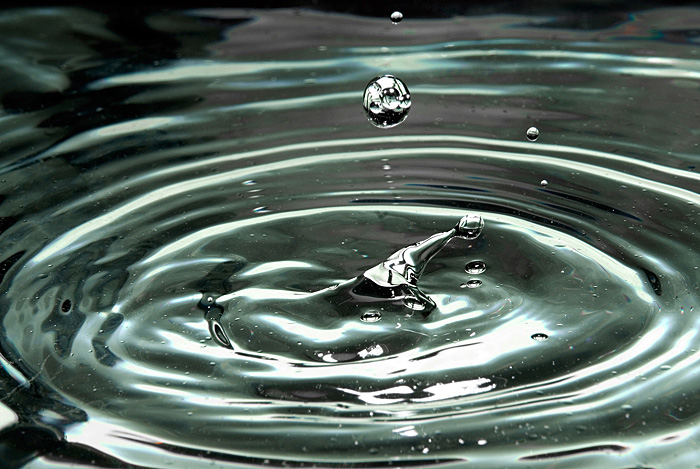 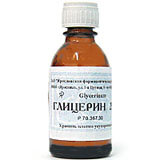 Сфери застосування
Військова справа
Гліцерин використовують для отримання нітрогліцерину, з якого роблять динаміт, бездимний порох і інші вибухові речовини. Використовують як незамерзаючі розчини в різних двигунах, гальмівній і нагріваючій рідині, для охолодження стволів знарядь.
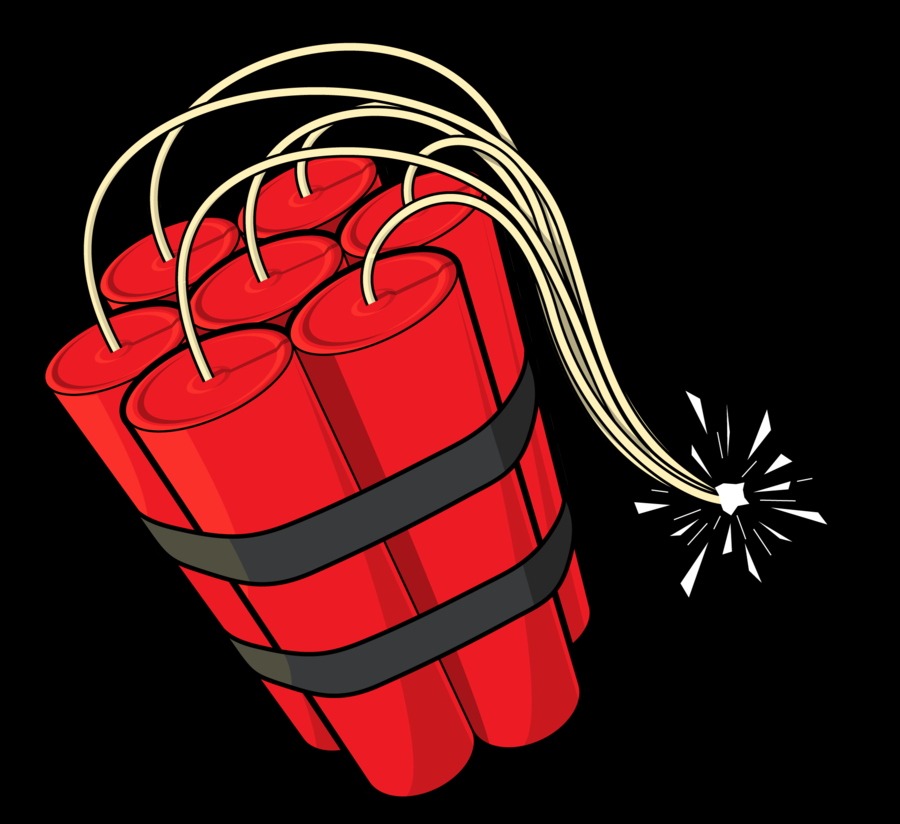 Сфери застосування
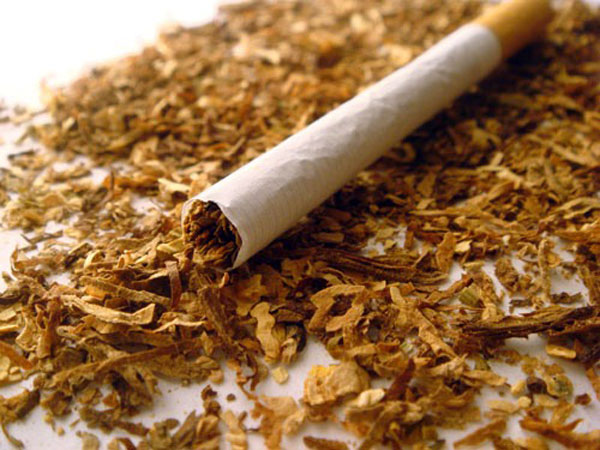 Тютюнова промисловість

Завдяки високій гігроскопічності гліцерин використовується для регулювання вологості  тютюну з цілю усунення неприємного дратівливого смаку.
Сфери застосування
Гліцерин в електронних сигаретах.
Цілі:
-1, гліцерин регулює вміст води в картріджі електронної сигарети.
-2, він робить паління таких сигарет м'якше, допомагає усунути неприємний присмак і жорсткість, яка дере горло.
-3, картріджи, в яких є присутнім гліцерин, не засихають при зберіганні, оскільки ця рідина не випаровується при кімнатній температурі. Це дає можливість придбання відразу декількох картріджів і їх безпечного зберігання.              

-Гліцерин, як і пропіленгліколь, використовується як основа для рідини що використовується в електронних сигаретах.
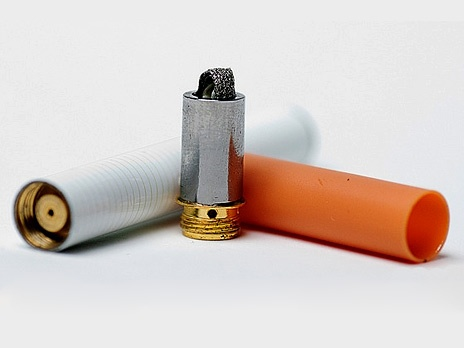 Сфери застосування
Виробництво пластичних мас

Гліцерин є цінною складовою частиною при отриманні пластмас і смол. Ефіри гліцерину широко застосовують у виробництві прозорих пакувальних матеріалів
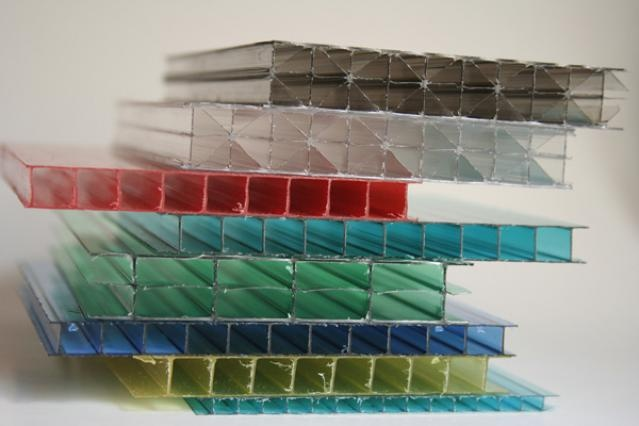 Сфери застосування
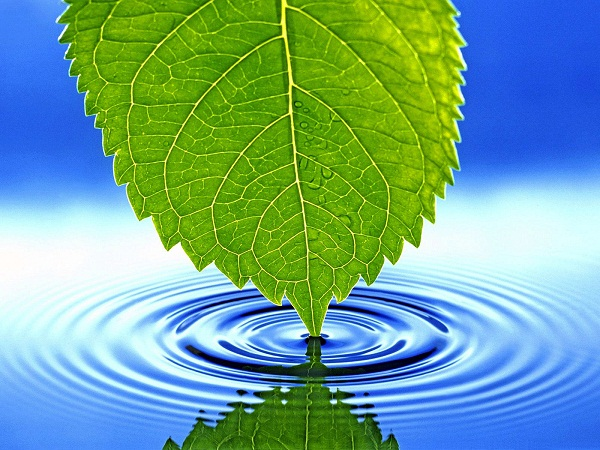 Харчова промисловість

Гліцерин використовують для приготування екстрактів чаю, кави, імбиру і інших рослинних речовин, які змізерніють, зволожують і обробляють гліцерином, нагрівають і витягають водою для отримання екстракту, що містить близько 30 %% гліцерину.
Сфери застосування
Сільське господарство

Гліцерин використовують при обробці насіння і сіянців. Розбавлені розчини гліцерину допомагають проростанню вівса і інших злаків
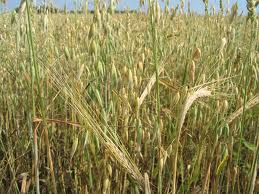 Сфери застосування
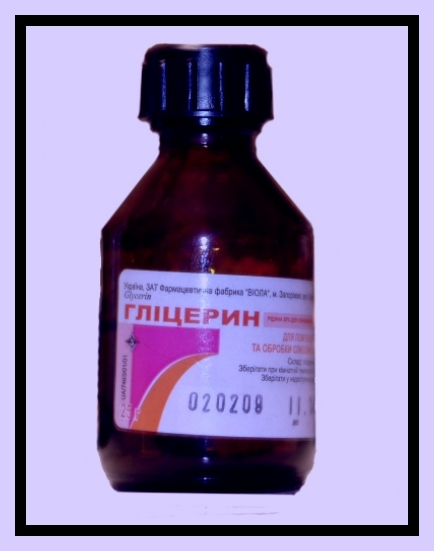 Медична промисловість

Гліцерин знаходить широке застосування в медицині і виробництві фармацевтичних препаратів. Гліцерин має антисептичні властивості, тому його застосовують для відвертання зараження ран.
Сфери застосування
Електротехніка і радіотехніка
У радіотехніці гліцерин широко використовують у виробництві електролітичних конденсаторів. Гліцерин використовують при виробництві смол алкіду, які застосовують як ізоляційний матеріал.
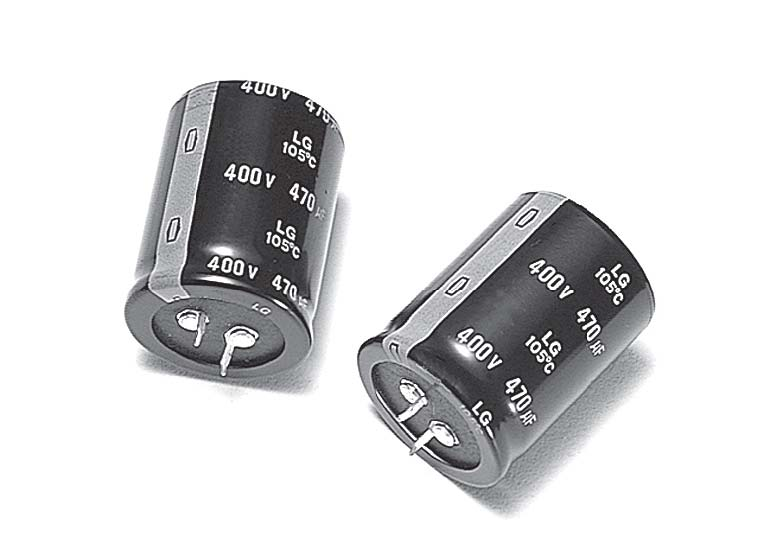 Сфери застосування
Текстильна промисловість
Гліцерин в текстильній промисловості застосовують в прядінні, ткацтві, друкуванні, фарбуванні і шліхтуванні. Він надає тканинам еластичність і м'якість. Його використовують для отримання анілінових фарб, розчинників для фарб, а також в якості антисептичної і гігроскопічної добавки до фарб для друкування. Гліцерин широко використовують при виробництві синтетичного шовку і шерсті.
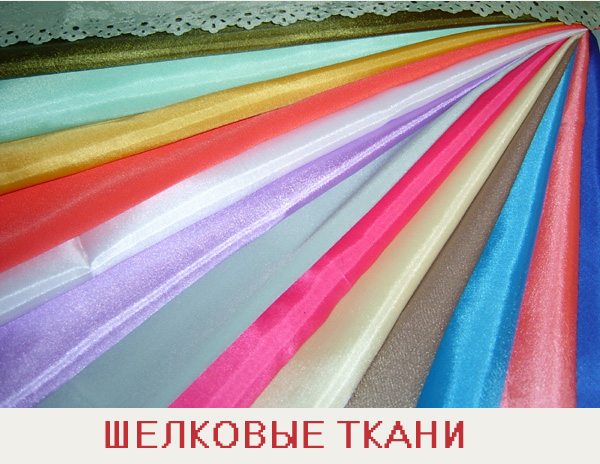 Сфери застосування
Паперова промисловість

Гліцерин застосовують при випуску кальки, пергаменту, цигаркового паперу, паперових серветок і жиронепроникного паперу.
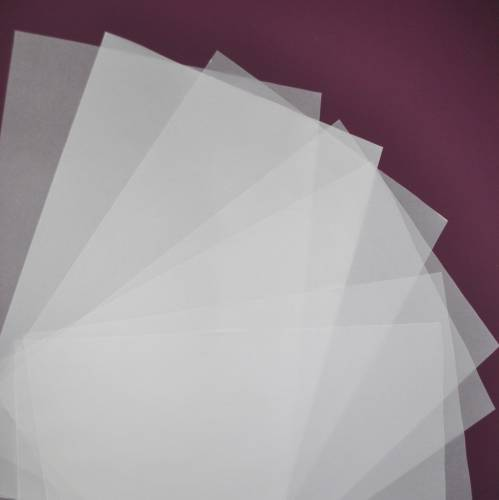 Сфери застосування
Шкіряна промисловість

У шкіряній промисловості гліцерин додають до водних розчинів хлориду барії, яку використовують як препарату для консервації шкір. Гліцерин є одним з компонентів воскових емульсій для дублення шкір.
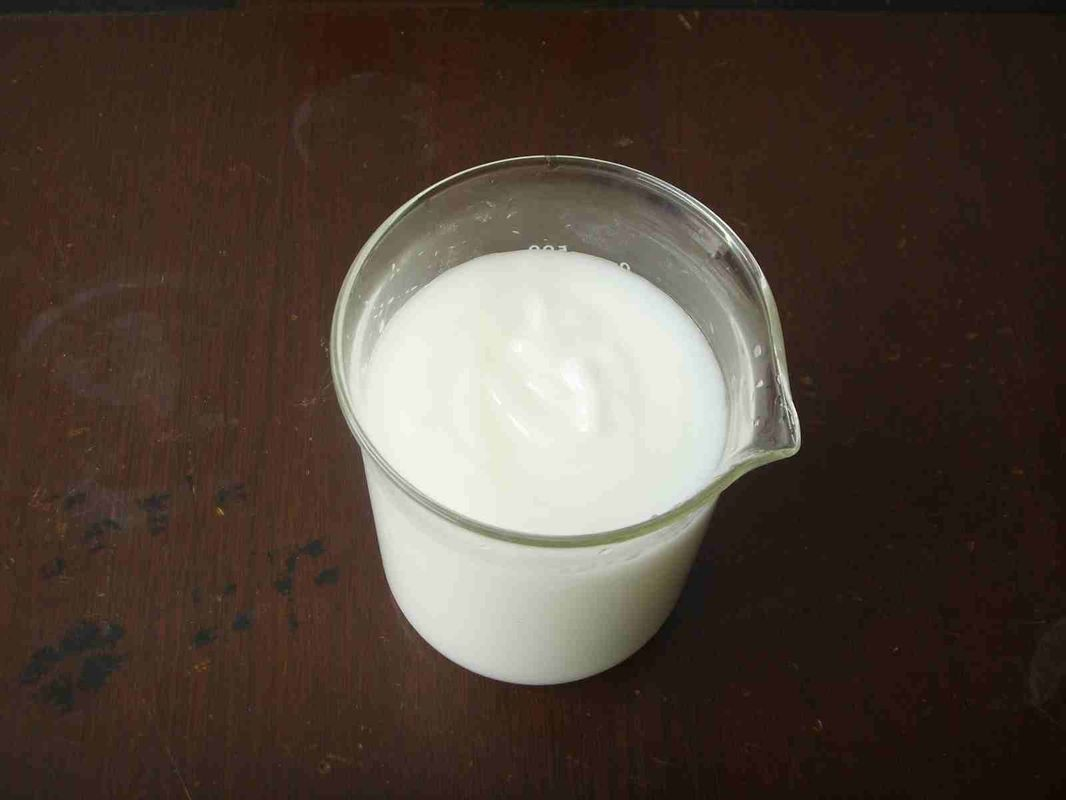 Сфери застосування
Лакофарбна промисловість
Гліцерин - цінний компонент полірувальних складів, особливо лаків, вживаних для остаточної обробки.
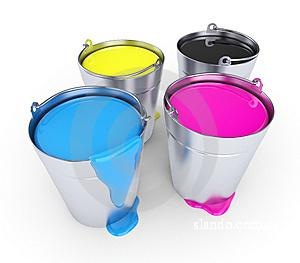 Сфери застосування
Виробництво миючих і косметичних засобів
Велика кількість сортів туалетного мила містить гліцерин, який посилює його миючу здатність, надає білизну шкірі і пом'якшує її. Гліцеринове мило сприяє видаленню фарбувальних речовин шкіри, засмаглої на сонці.
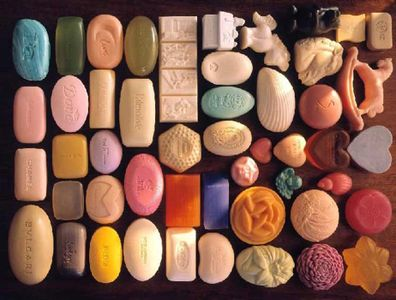 Сфери застосування
У косметиці  поліоли використовуються як зволожувачі. Гліцерин - натуральний продукт, що отримується при гідролізі рослинних олій. Маючи гігроскопічні властивості, він зволожує шкіру, надаючи їй м'якість і еластичність.
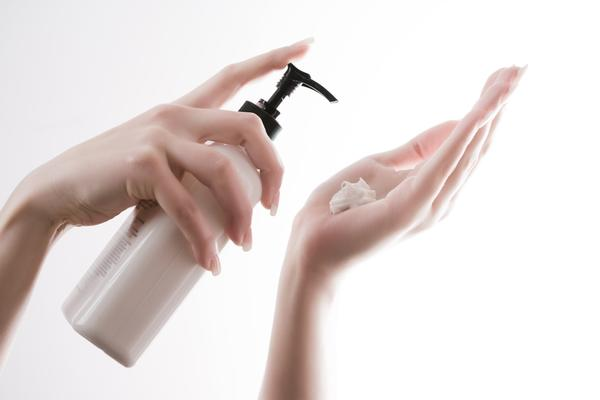